PREMIÈRE NEIGE
COURS 1	Préparation
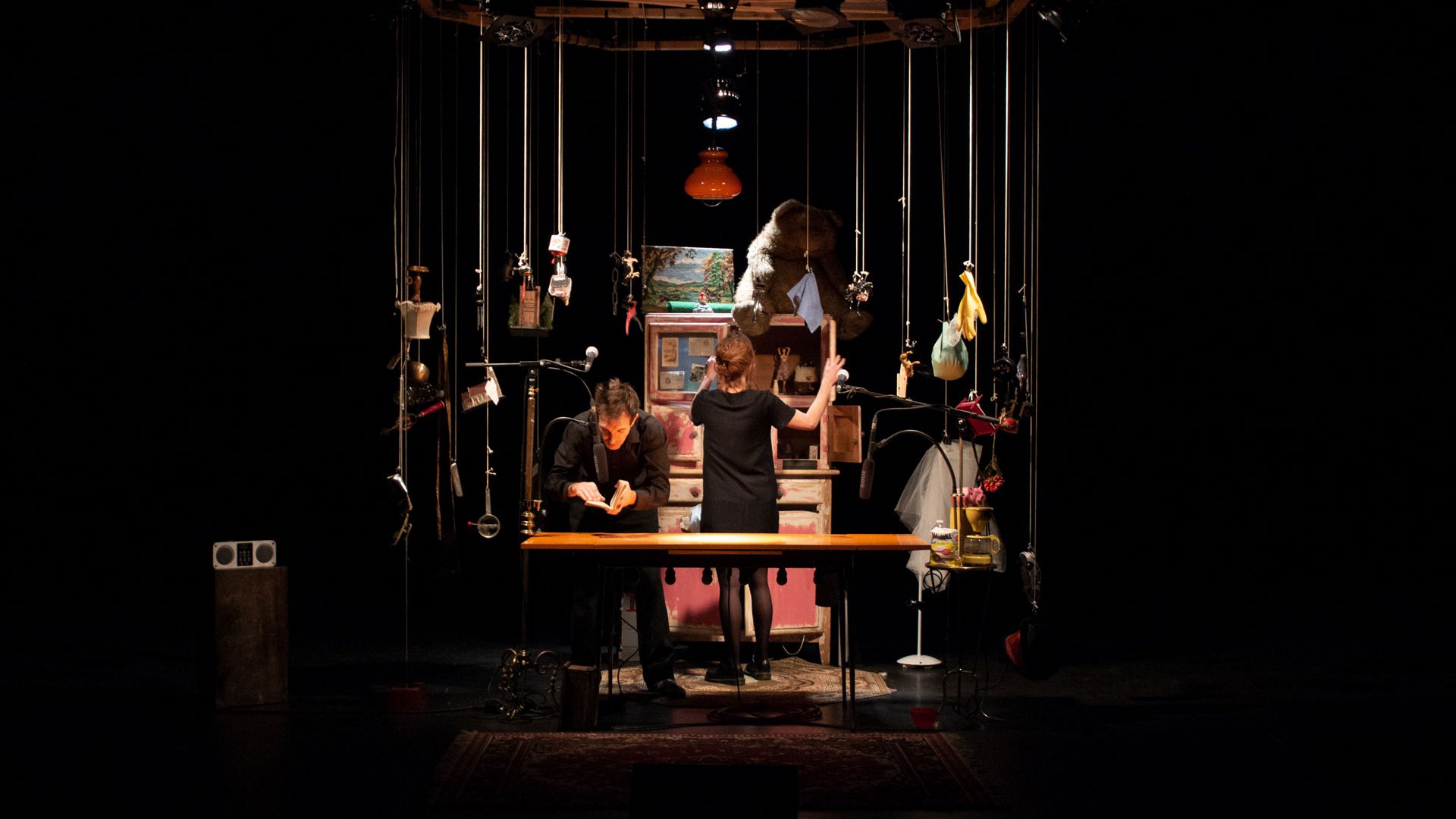 Proposition d’appréciation
Comprendre les fonctions de l’objet et apprécier le travail vocal dans la pièce de théâtre Première Neige de la compagnie Elvis Alatac.
Étapes de réalisation
Connaissances antérieures
Appréciation seul.e
Grille d’observation
Se filmer afin de répondre à deux questions
Remplir les cases durant le visionnement
Prendre des notes, au besoin
01
02
03
04
05
Visionnement
Appréciation en équipe
Répondre en équipe aux questions de l’appréciation à l’aide de la grille
Visionnement d’une durée de 50 minutes de la pièce Première Neige
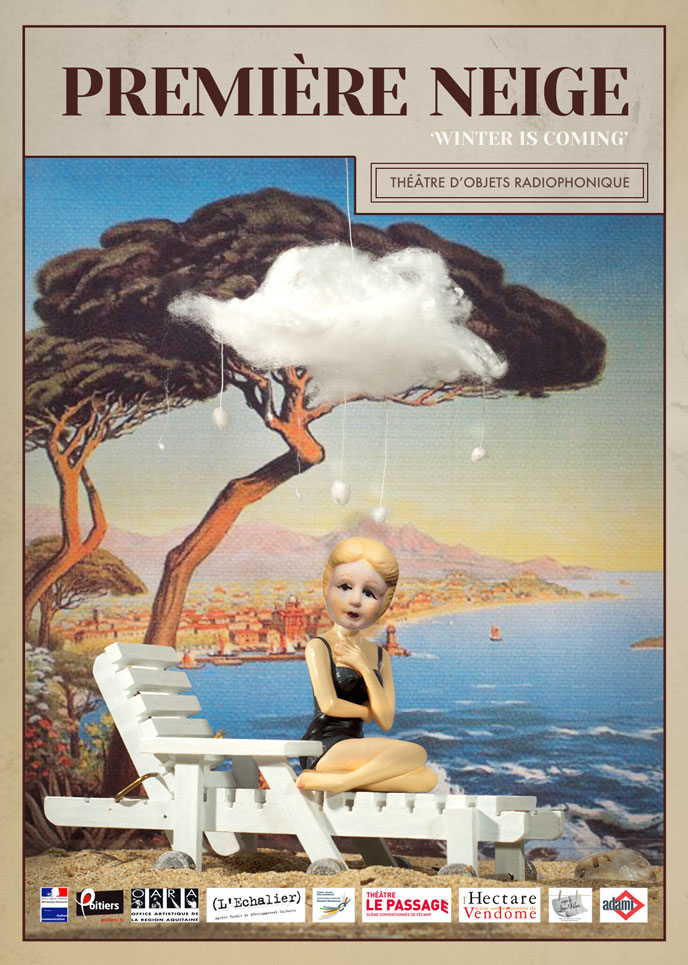 Affiche
Bande-annonce
Compagnie Elvis Alatac
Pièce basée sur une nouvelle de Guy de Maupassant
À observer : travail vocal, organisation de l’espace, théâtre d’objets
Questions de départ
Quelle est la différence entre la fonction utilitaire et la fonction ludique d’un objet ?
À l’aide de quels mots du vocabulaire disciplinaire peux-tu décrire la voix d’un comédien ?
Fonctions ludique et utilitaire
02
01
Fonction utilitaire
Fonction ludique
Un objet utilisé à des fins pratiques. Donc, son utilité est la même que ce pourquoi on l’a fabriqué à l’origine.
Exemples
1. Fourchette = pour manger
2. Téléphone = pour appeler/écrire
Un objet qui a une autre fonction que celle qui lui est attribuée au départ.
Exemples
1. Plume = la liberté/un oiseau
2. Plante = la croissance/la vie/l’environnement
Qualificatifs pour la voix
Registre
Émotion
Rythme
Timbre
Silence
Débit
Hauteur
Volume
Intonation
COURS 1Réalisation
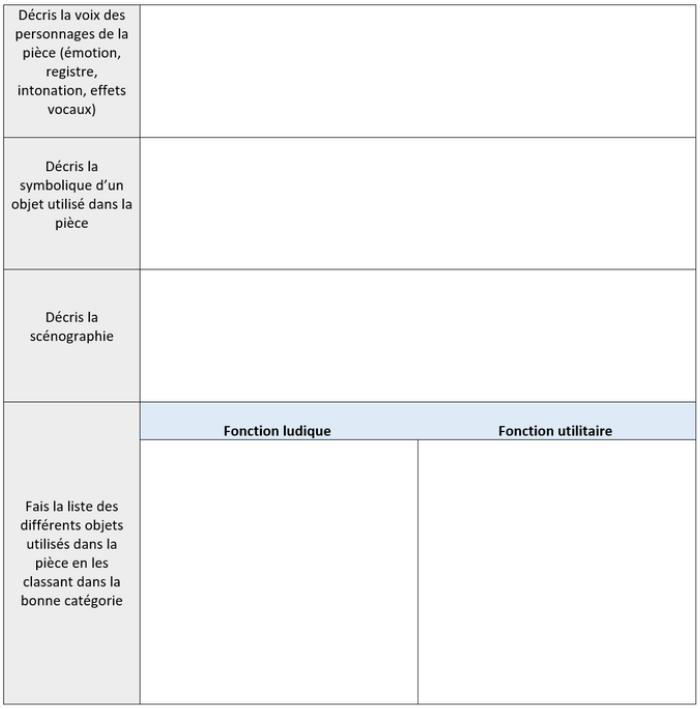 Grille d’observation
Prends des notes dans cette grille durant le visionnement pour alimenter tes discussions et ton appréciation.
Première Neige
COURS 1Intégration
Discussion en groupe
Qu’as-tu remarqué en lien avec l’usage de la voix ?
Quelle(s) fonction(s) avaient les objets ?
COURS 2	Préparation
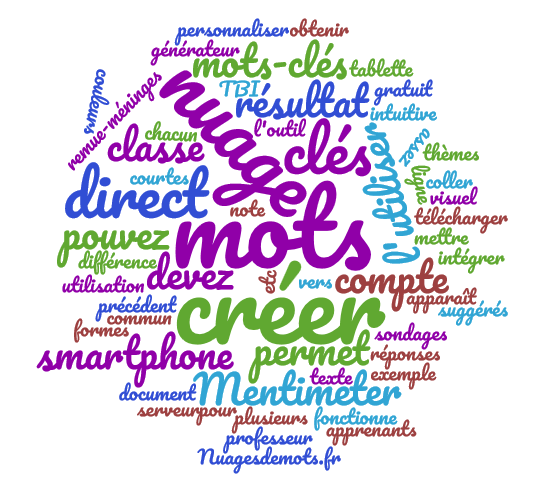 Nuage de mots
Qu’as-tu ressenti en visionnant la pièce Première Neige ?

Écris les mots-clé qui te viennent à l’esprit.
[Speaker Notes: Ajouter dans cette diapositive le lien et/ou le code d’accès à votre activité Mentimeter (ou autre site de création de nuages de mots).]
COURS 2Réalisation
Travail d’équipe
Équipes de 3-4 élèves
Répondre ensemble aux questions du document collaboratif en discutant de vos notes prises dans la grille d’observation
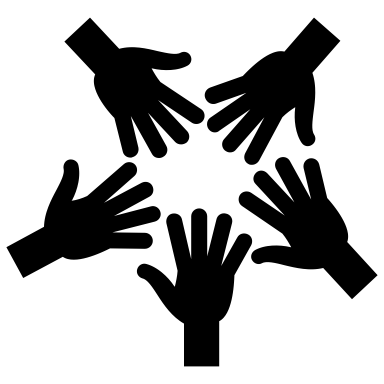 Remettre un document pour l’équipe
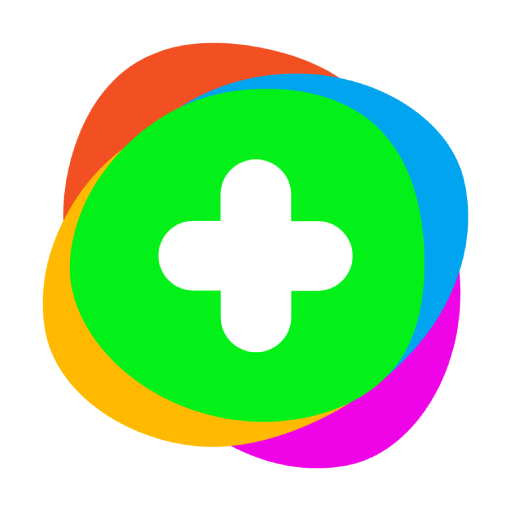 Appréciation
Réponds en vidéo à la question reçue.

Décris quel a été le moment que tu as préféré et explique pourquoi.
[Speaker Notes: Ajouter le code/lien d’accès à la classe Flipgrid dans cette diapositive.]
COURS 2Intégration
Questions de réflexion
Dans cette pièce, a-t-il été plus efficace d’utiliser les objets de façon ludique ou utilitaire ? Pourquoi ?
Quels éléments symboliques as-tu observés dans la pièce ?
Qu’as-tu le plus et le moins aimé dans la pièce ? Pourquoi ?
Évaluation
Critères évalués
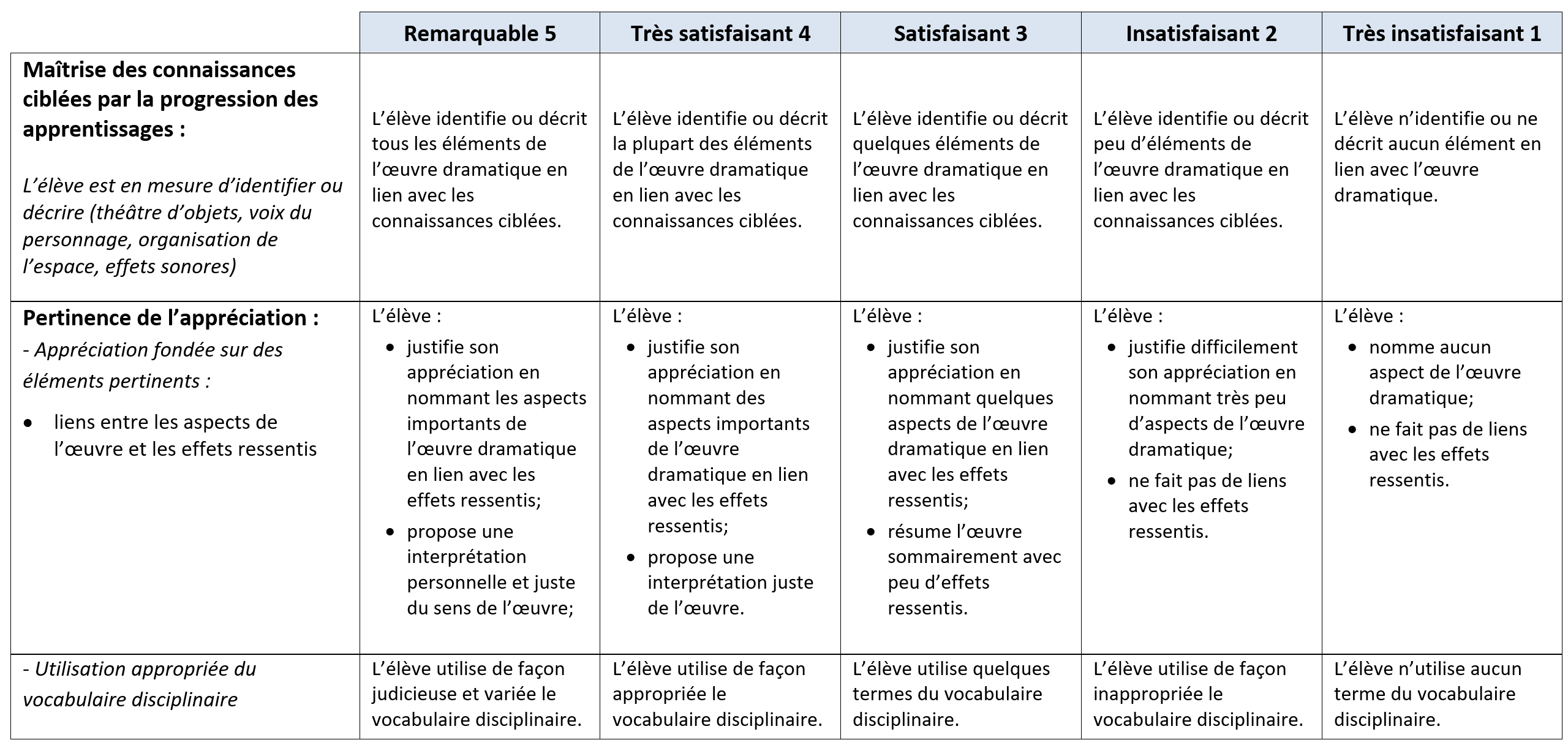 PREMIÈRE NEIGE
Merci !
Si vous avez des questions en lien avec cette activité Clic en main ou pour nous signaler des erreurs, écrivez-nous.

SERVICENATIONAL@RECITARTS.CA